Dave Matthews: Don’t Drink the Water
Come out come outNo use in hidingCome now come nowCan you not see?There's no place hereWhat were you expectingNot room for bothJust room for meSo you will lay your arms downYes I will call this homeAway awayYou have been banishedYour land is gone and given meAnd here I will spread my wingsYes I will call this home

What's this you say?You feel a right to remain?Then stay and I will bury youWhat's that you sayYour father's spirit still lives in this placeI will silence youHere's the hitchYour horse is leavingDon't miss your boatIt's leaving nowAnd as you go I will spread my wingsYes I will call this homeI have no time to justify to youFool, you're blind, move aside for meAll I can say to you my new neighbor
Is you must move on or I will bury youNow as I rest my feet by this fireThose hands once warmed hereI have retired themI can breathe my own airI can sleep more soundlyUpon these poor soulsI'll build heaven and call it homeCause you're all dead nowI live with my justiceI live with my greedy needI live with no mercyI live with my frenzied feedingI live with my hatredI live with my jealousyI live with the notionThat I don't need anyone but meDon't drink the waterDon't drink the waterThere's blood in the waterDon't drink the water
[Speaker Notes: https://www.youtube.com/watch?v=psIuidkkLjI]
I Will Fight No More, Forever
Tell General Howard I know his heart. What he told me before, I have it in my heart. I am tired of fighting. Our Chiefs are killed; Looking Glass is dead, Ta-Hool-Hool-Shute is dead. The old men are all dead. It is the young men who say yes or no. He who led on the young men is dead. It is cold, and we have no blankets; the little children are freezing to death. My people, some of them, have run away to the hills, and have no blankets, no food. No one knows where they are - perhaps freezing to death. I want to have time to look for my children, and see how many of them I can find. Maybe I shall find them among the dead. Hear me, my Chiefs! I am tired; my heart is sick and sad. From where the sun now stands I will fight no more forever. 
~Hin-mah-too-yah-lat-kekht, Chief Joseph					(Thunder Traveling to the Loftier Mountain Heights) - 1877
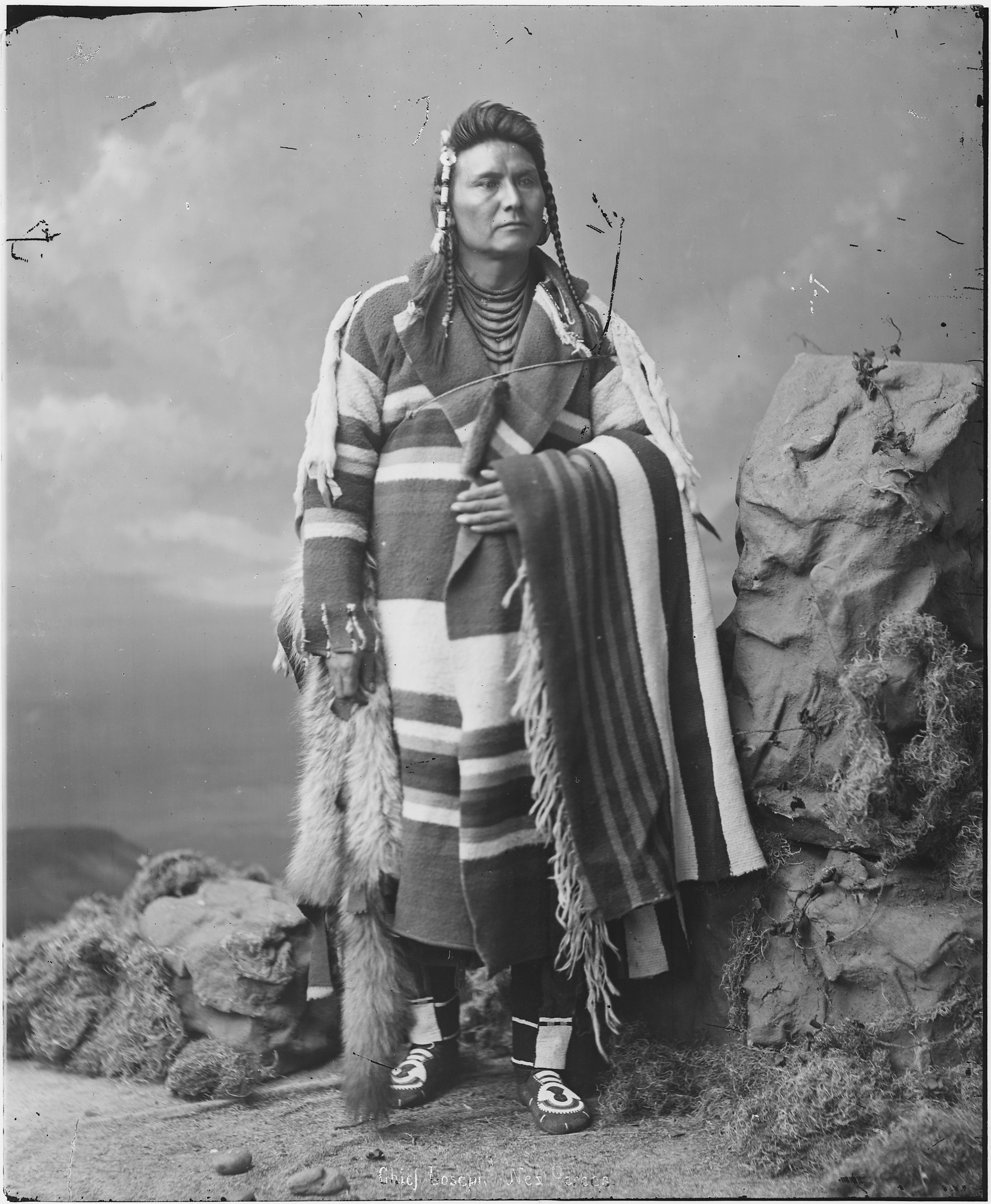 [Speaker Notes: Nez Perce' chief; full-length, standing, by William H. Jackson, before 1877]
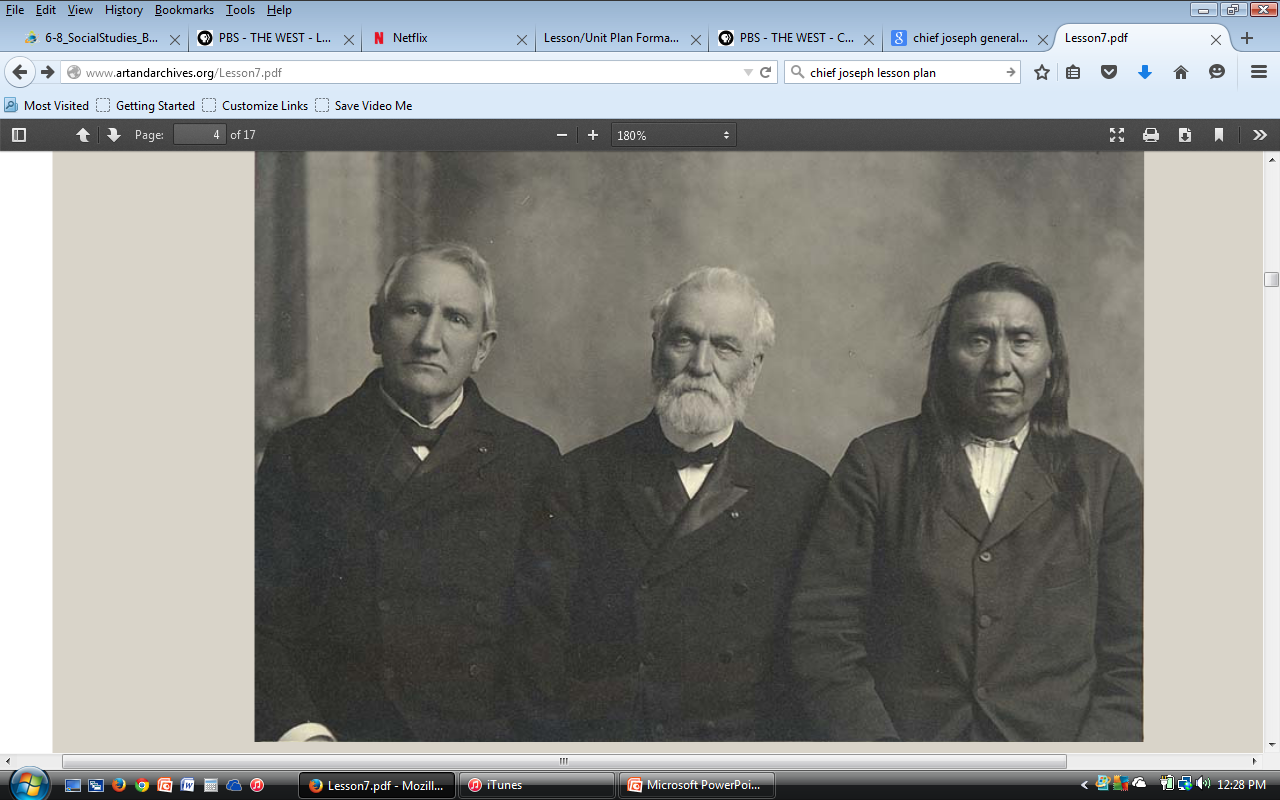 [Speaker Notes: Nez Perce Chief Joseph with General O.O. Howard & Colonel Pratt, 1904]